John 20:19-31
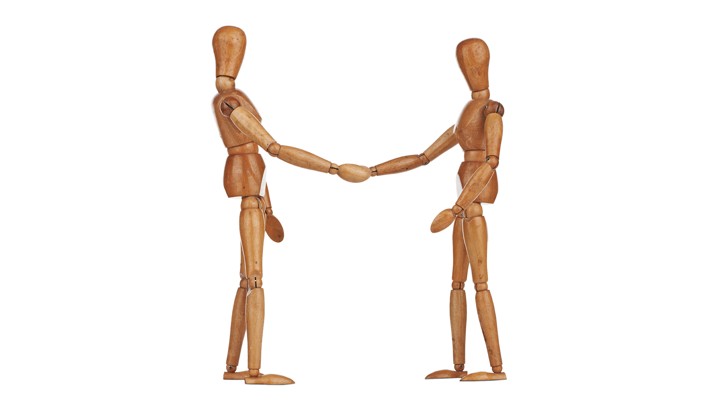 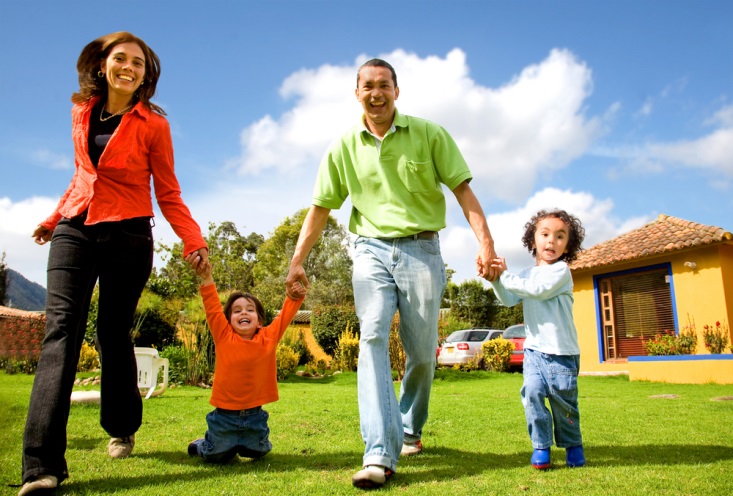 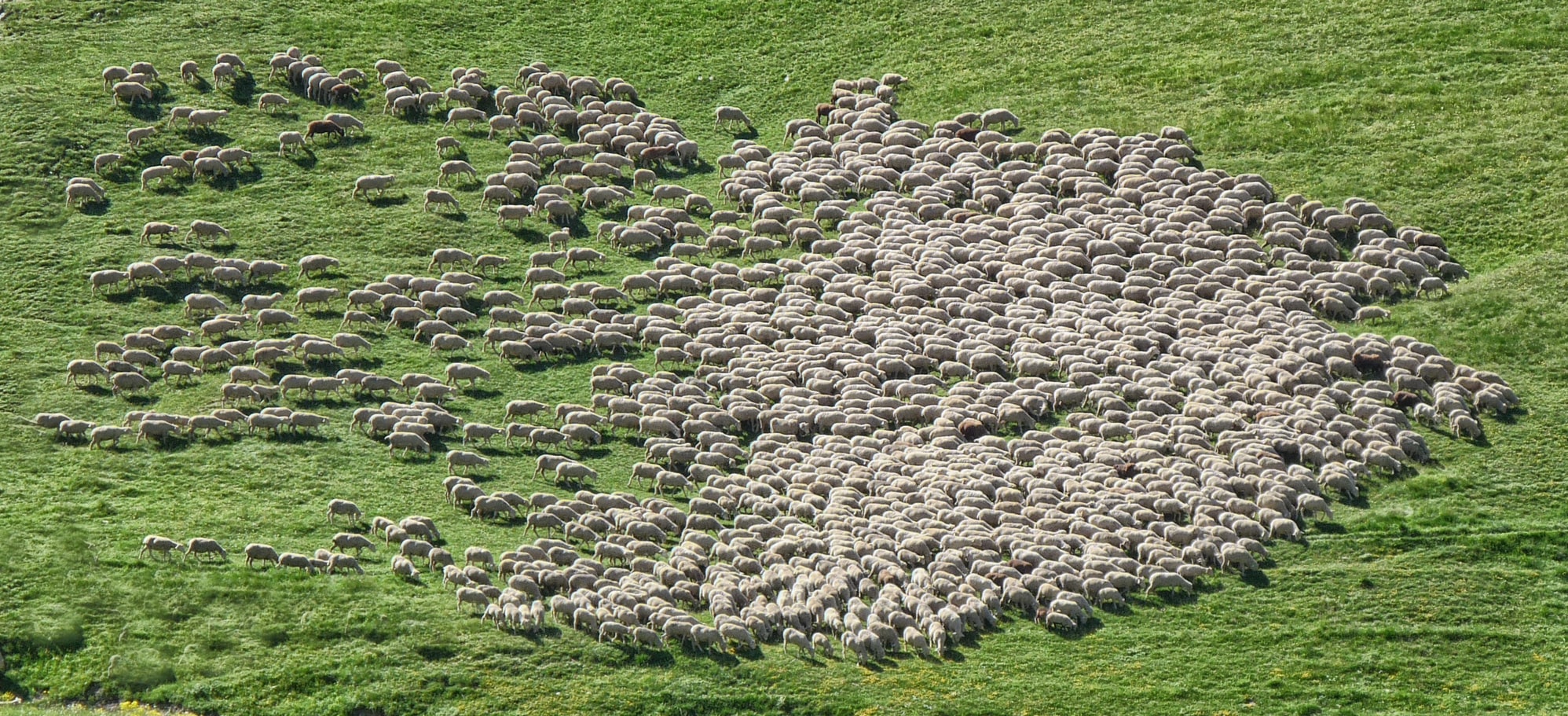 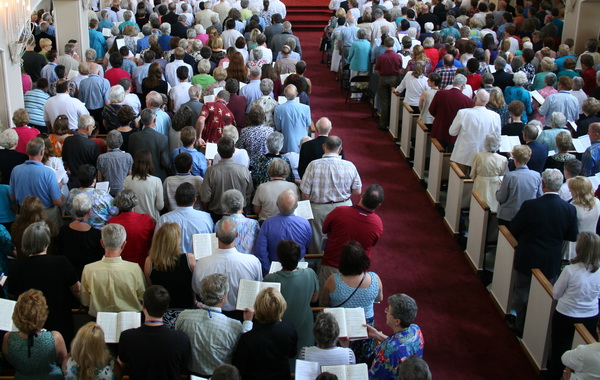 Ekklesia
Gathering Out of Homes to a Public Place
Public Assembly for Deliberation
Christians Gathered for Worship
The Body
Fit and Knit Together
Promotes Growth for Self-Health
Each Part Must Function Properly
Why?
John 20:19-31
Jesus Appears on Resurrection Day
Everyone Was There…
…Except Thomas!
Proof of theUnseen
Thomas Said…
If I Don’t See…
…If I Can’t Touch…
…I will NEVER Believe!
The Gathering with Jesus
Jesus bid them peace,
and encouraged them to be
spiritually-minded
Two Mind-Sets
Fleshly = Death
Spiritual = Life and Peace
The Spiritual Mind of Christ
See Things Like Jesus
Think About Things Like Jesus
Act Like Jesus
Their Faith Strengthened
They Knew What Would Happen to Jesus
Faith Waned Upon News of His Death
Jesus Restored Their Joy and Faith!
Other Benefits
Jesus Reminded Them of Their Mission and Responsibility as His Disciples
Received the Holy Spirit
Thomas Missed Out!
Not Encouraged to be Christ-Minded
Remained Weak and Doubting
Didn’t Receive the Holy Spirit
Hebrews 10:19-27
As Christians, We Must:
Draw Near to God With a True Heart
Not Waver, Steadied by Strong Faith
Promote Love and Good Works
How?
The Road to Success
Lay Aside Sin that Undermines Success
Act According to God’s Will
God Wills Us to Worship Together
The Sad Irony
Thomas Missed “Just One” Meeting
The Lord Came!
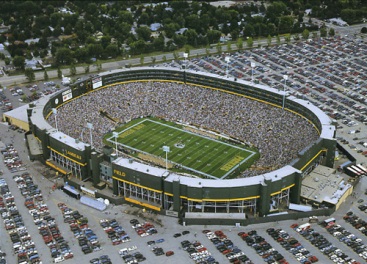 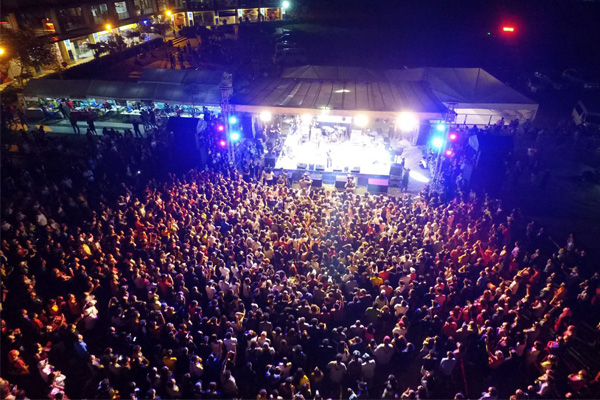 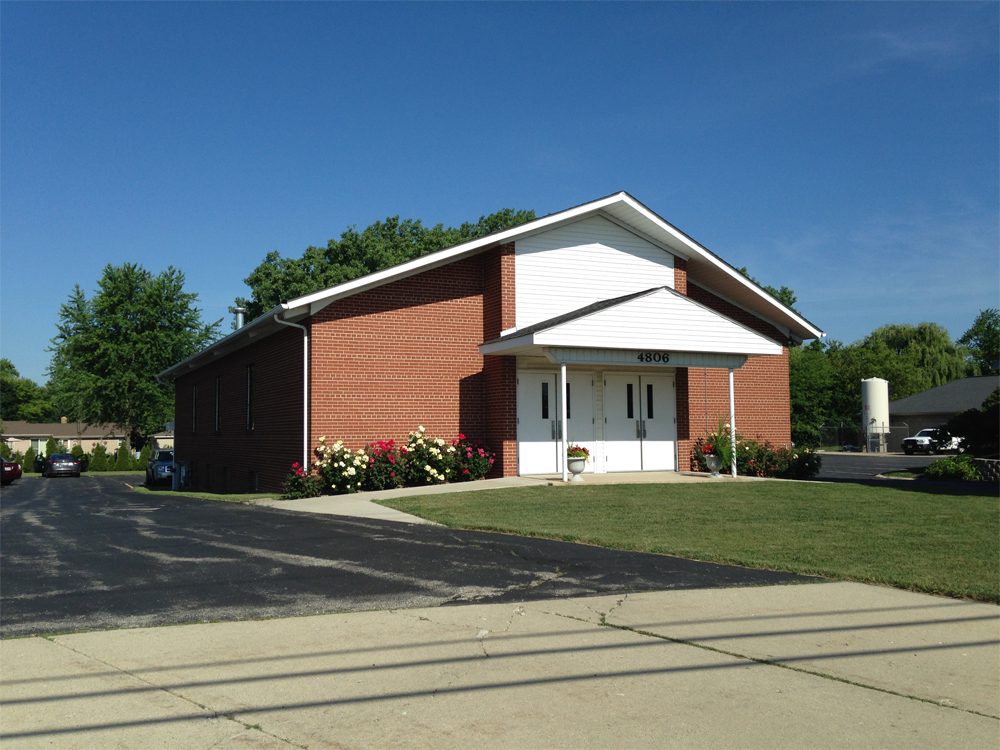 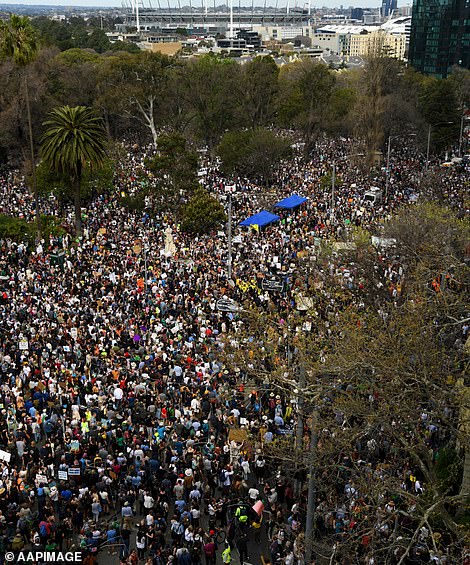 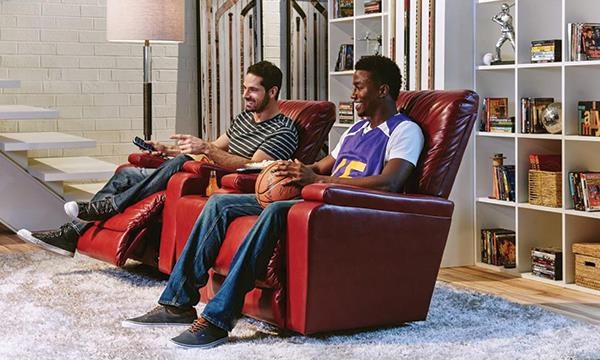 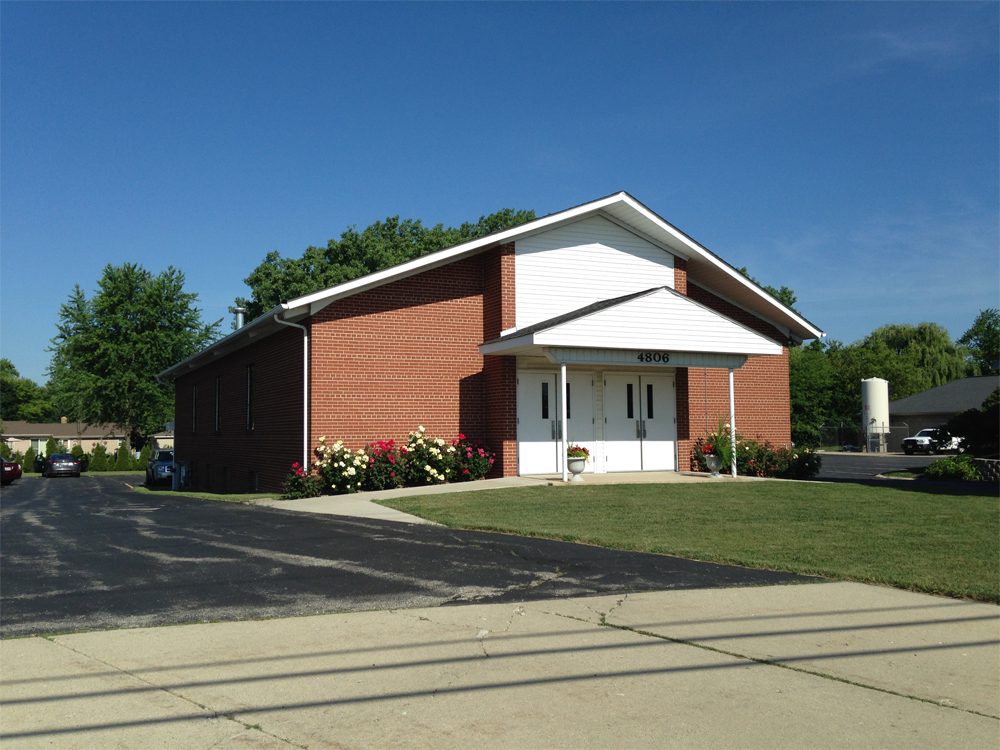 Where?
What if…?